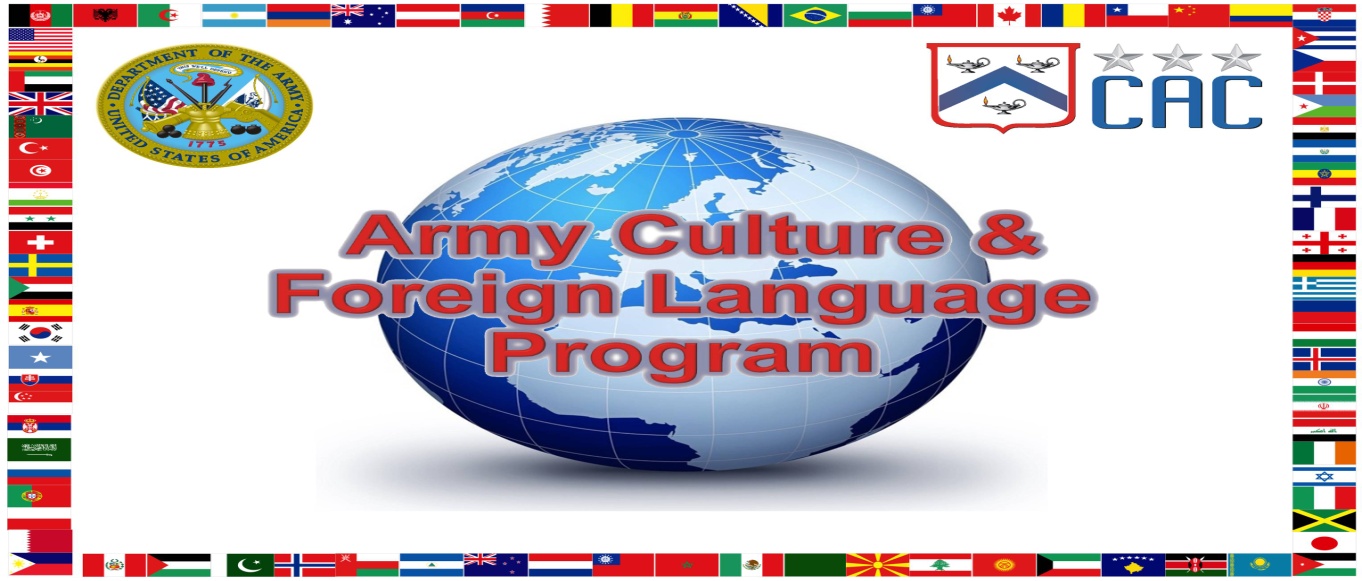 Dr. Mahir J. Ibrahimov
       Culture, Regional Expertise & Language (CREL)
  Management Office (LRECMO) 
22 July 2015
Agenda
CAC LREC Management Office (LRECMO)(vision/mission/ key tasks)

 Army CREL Strategy

     Career Development/PME (CREL GLOs)

Way Ahead/CREL Assessment Visits

  BACKUP

  Attachments
2
Culture, Regional Expertise and Language (CREL)
Culture, Regional Expertise and Language (CREL) Vision
CREL creates a sustainable advantage for regionally aligned forces in any combination of indigenous cultures by providing training and education tools that enhance Professional Military Education, Pre-Deployment and Functional Training. CREL is a critical strategic security concept to prepare globally responsive and regionally aligned forces that work with a variety of partners including host nation militaries and populations to execute our Prevent, Shape and Win strategic role.

LRECMO Mission
In conjunction with its subordinate organizations provides daily management oversight in directing, synchronizing, integrating Army's Culture, Regional Expertise and Language (CREL) capabilities and requirements.
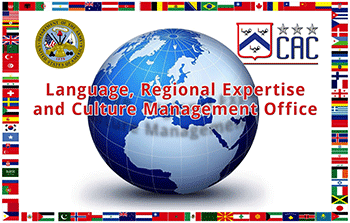 Key Tasks of Office:
  Define TRADOC’s internal governance requirements for integration and synchronization
  Represent TRADOC’s interest to Army Forums
  Identify CREL requirements for APLDF decision
  Continue work with ALCC to finalize GLOs for PME/CREL
  Coordinate stakeholder input to new strategy (CREL)
  Coordinate and synchronize T&E support for CREL   
  QA and validation of requirements
Army CREL Strategy
Career Long Effort
Language
Regional
Expertise
Culture
Basic
Conventional
Forces
Basic
select personnel
Basic  to  Fully  Proficient 
                  over the course of a career
ARSOF
--- Fully  Proficient ---
Linguists
Master
Basic
Full
--- Master ---
FAO
Career Development / PME
Cross-Cultural and Regional Competencies
USAWC/USASMA
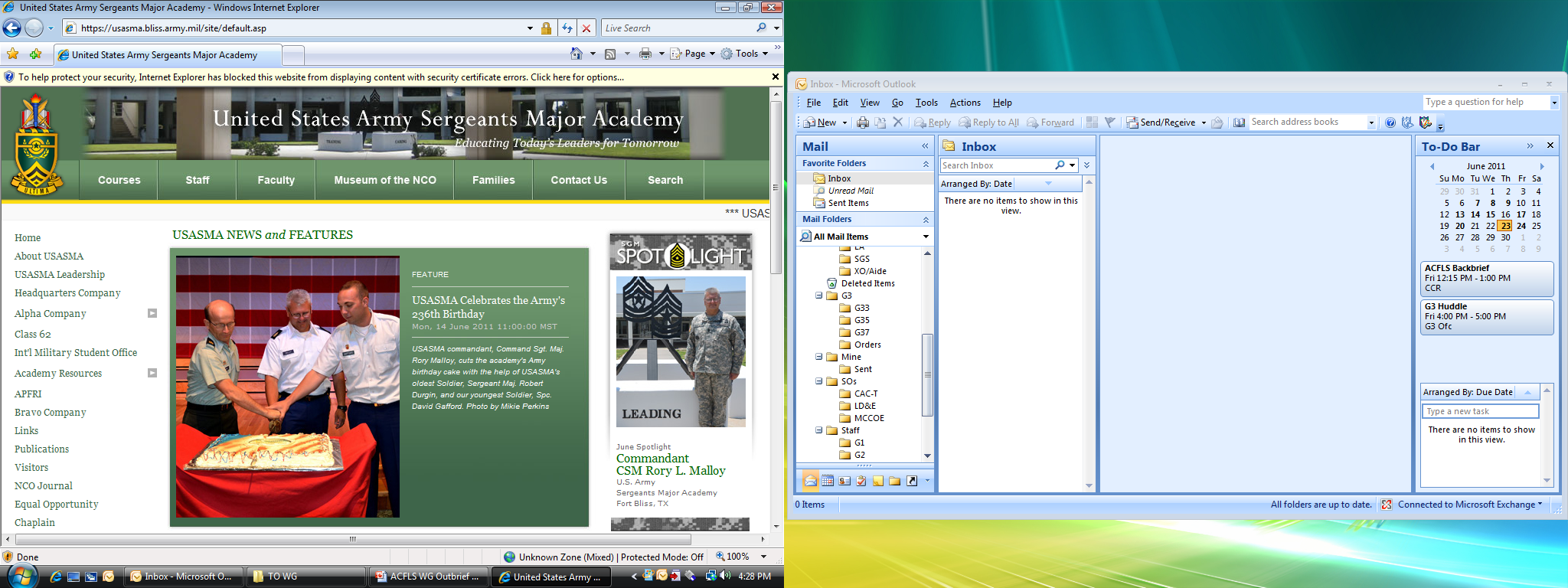 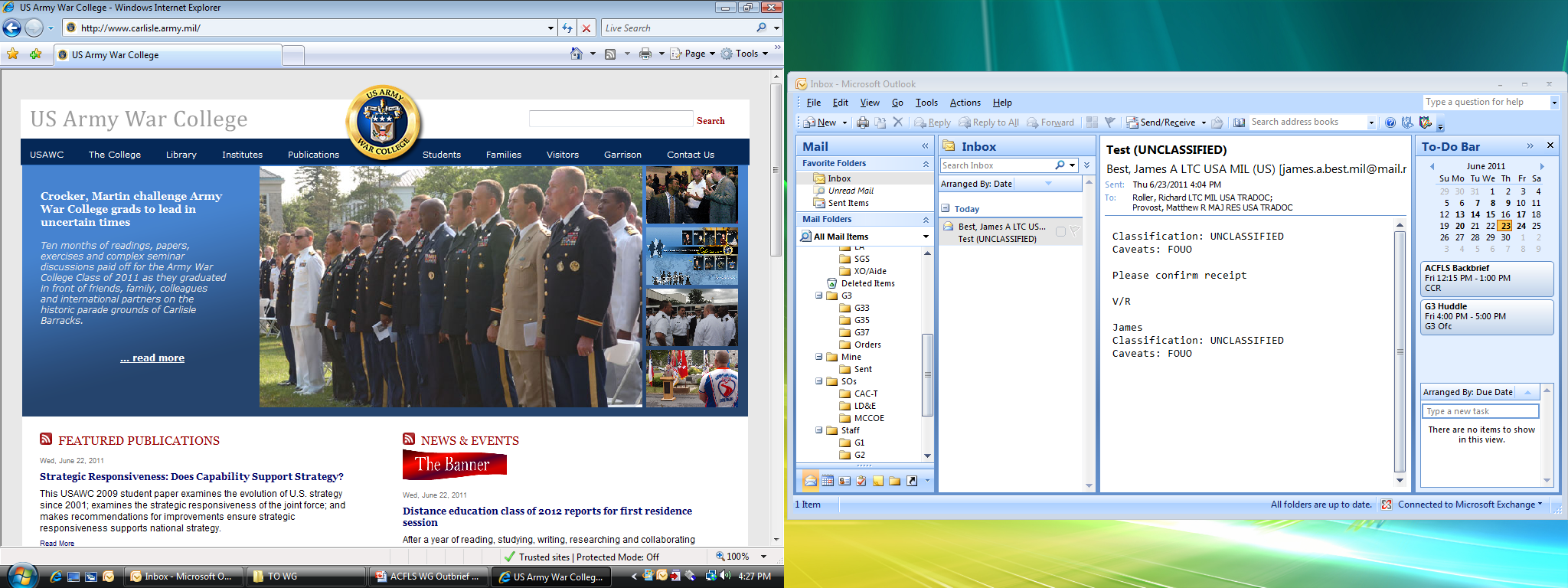 Army Learning Coordination Council establishes general learning outcomes across cohorts to ensure sequential and progressive learning 
 Proponents develop standardized CORE lesson plans (a baseline of Cross Cultural Competency (3C)) and Region Specific Knowledge within the general purpose force
 Centers of Excellence/Schools develop specific CREL Branch/MOS learning objectives 
 Monitor/assess through ALCC process as the ACFLS /ACRELS education implementation governance- continuous
Lesson Plans
CoE                     Coverage
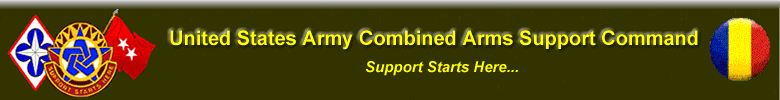 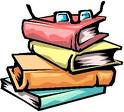 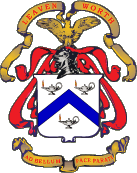 CAC-E       Coverage
Stage 1
(Recruit – End IMT)
Stage 2
End of IMT -7th Year
Stage 3
8th Year – 16th Year
Stage 4
17th Year and Beyond
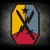 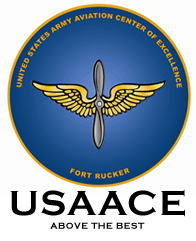 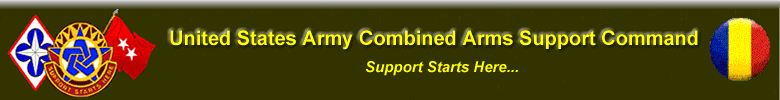 Officer

Warrant Officer

Enlisted

Civilian
BOLC
CCC
ILE
SSC
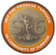 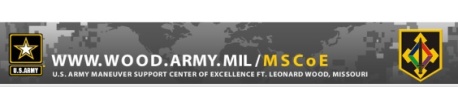 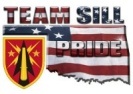 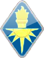 WOAC
WOILE
WOSSE
WOCS/WOBC
WLC
ALC
SLC
SMA
AIT
TBD
Character /Presence/Intellect (over the course of a career)
Basic to Fully Proficient (over the course of a career)
Career Development
                                                                                  (CREL GLOs)
Stage 1
(Recruit – End IMT)
Stage 2
End of IMT -7th Year
Stage 3
8th Year – 16th Year
Stage 4
17th Year and Beyond
Implement knowledge of joint force, interagency, & multinational capabilities/limitations, and legal considerations. (Intellect) 

 Apply cultural considerations when interpreting environment in planning and executing operations. (Character)

 Demonstrate enhanced cross-cultural communication and conflict resolution skills. (Character)
Perform strategic leadership in a multi-cultural, JIIM environment. (Presence)

 Evaluate cross-cultural competency in synthesizing strategies, estimates, and campaign plans employing Unified Partners. (Intellect)

 Integrate critical culture elements into all Unified Land Operations.  (Intellect)

 Assess the implications of a unit’s actions and initiate cultural change to operate effectively within a specific  environment.  (Intellect)
Inculcate cultural self-awareness and appreciate the impact of culture on operations. (Presence)

 Recognize the importance of cross-cultural competency. (Character)

 Describe the relevance of fundamental cross-cultural skills. (Presence)
Apply knowledge of joint force, interagency, & multinational,   capabilities/limitations, and legal considerations in a specific operational environment. (Intellect)

 Distinguish cross-cultural competency in planning and executing operations. (Character)

 Apply enhanced cross-cultural communication and conflict resolution skills. (Presence)
Character /Presence/Intellect (over the course of a career)
Basic to Fully Proficient (over the course of a career)
Way Ahead / CREL Assessment Visits
What:  Conducted CoEs/Schools Culture in PME assessment data collection visits
 
Purpose: To complete Culture in PME assessment to identify the required level of support to CoEs/Schools

 Who: CAC QAO, CAC LREC Management Office (LRECMO).
CREL
Questions
Contact: 
Program Manager
CAC CREL Management Office (LRECMO)
U.S. Army Combined Arms Center
Fort Leavenworth, KS 66027-2300
P: (913) 684-3345 
DSN: 552-3345 
http://usacac.army.mil/organizations/cace/lrec
Culture, Regional Expertise and Language (CREL)
BACKUP
Culture, Regional Expertise/Language Enterprise-Roles
Culture, Regional Expertise/Language Management Office (LRECMO)
Coordinate, integrate, synchronize TRADOC’s support (DOTMLPF) to Army CREL Strategy/Implementation Plan
Coordinate/synchronize Training and Education support for CREL 
ALCC SCP3 Chair (Culture and JIIM) /APLDF Lead Agent
TRADOC RAF/7th WFF /CREL Staff lead
Defense Language and National Security Education Office (DLNSEO). Advises the Deputy Assistant Secretary of Defense (Readiness) on policy and programs regarding LREC.  Provides strategic direction and programmatic oversight to the Military Departments, Defense field activities and the Combatant Commands on present and future requirements related to LREC
TCC 
TRADOC Culture Center
Develops and Trains:
Regional Expertise and Culture training to deploying units
 Regional Expertise and Culture material for inclusion in PME
HQDA G3/5/7 
  CREL Policies and Programs 
  Lead author for base ACRELS Revision
  Lead for ALCE forum
DLI FLC
Defense Language Institute Foreign Language Center
 Teaches:
23 languages at Monterey
65 languages at other locations
FORSCOM 
Policy and Guidance
ASRC (Requirements – Training Solutions – Scheduling)
Regionally Aligned Force (RAF) 
Homestation Training (Learning Products)
TRADOC G3/5/7 
Provide Policy and Guidance 
DCG -Co-Chair ALCC GLOs 
                                                 TRADOC G2
TRADOC Intelligence Support Activity (TRISA) 
Army  Foreign Language Program
Others
University of Foreign Military and Culture Studies (UFMCS)  - one week program that provides tools for approaching plans and operations through a culturally attuned perspective.
J7 – VCATs (virtual cultural awareness trainers)  
Foreign Military Studies Office (FMSO) - Research on unconsidered and understudied topics, regions, issues  from the foreign perspective
Center for Army Lessons Learned (CALL) -facilitates rapid adaptation initiatives and conduct focused knowledge sharing and transfer that informs the Army
Asymetric Warfare Group (AWG)- provides operational advisory and Solution Development support globally to the Army and Joint Commanders to enable the defeat of current and emerging threats.
CoEs
Teach core curricula
Develop Branch/MOS LOs
Feedback to Proponent/LRECMO
CoE QAO Assessment [ADDIE]
TRADOC Culture Training and Education
Basic Combat Training 

 IMT-BCT IMI product approved for all Basic Combat Training courses.
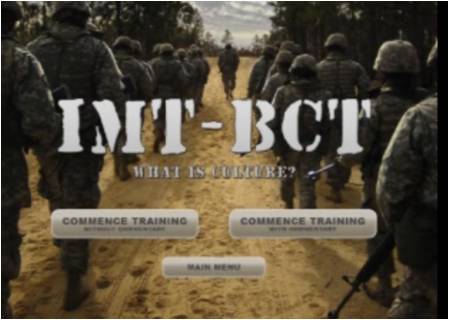 Warrant Officer Career College

 8 hour Cross-Cultural Negotiations TSP approved for use in the Warrant Officer Senior Service Education course
Reserve Officers Training Corps

 Developed curricula , trained cadets, and mentored them while accompanying cadets to 6 countries for the CULP.
 Updated curricula for Warrior Forge 2013
Basic Officer Leader Course

 Culture Through History IMI product approved for all BOLC-B courses

  5 hour Cross-Cultural Competency TSP developed and approved for use by each CoE
Cultural Awareness/Cultural Understanding TSPs

 Cultural awareness and cultural understanding TSPs 
  developed and approved by CAC (Mar 12)

 Distributed to each CoE to use in WLC, ALC, SLC, 
   and other relevant courses.

 Each CoE was given guidance to modify and 
   tailor to meet their specific training  requirements
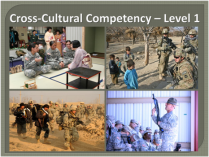 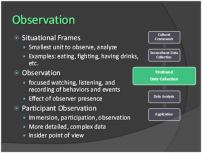 Captains Career Course

 15 hour Across Cultures block integrated into OC4 common core since 2009

  Currently assisting SALT in development of DL products for RC-CCC and OSD.
Cross-Cultural Negotiation 

 Negotiations TSPs and training products developed in conjunction with the Air Force Negotiation Center of Excellence

 Negotiation guide  provided to ILE, CCC, and WOCC; integrated into TCC TTT program for CoEs.
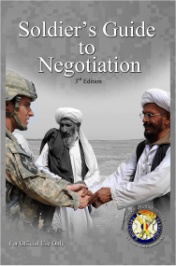 Command General Staff Officer College

 CGSOC JPME 1 Common Core - 53 hours of education supporting and expanding concepts related to cultural considerations for military plans and operations. 

 GSOC Advanced Operations Course applies cultural analysis in 108 hours of practical exercise in the planning and execution of military operations (JOPP and MDMP). 

 Resident CGSOC students have multiple language education opportunities.  
 4 regional studies programs offer 24 hour core courses combined with focused interdepartmental LREC electives.
CREL Update
Expected Outcome: A comprehensive and balanced strategy that reflects best practices and is informed by emerging requirements for Foreign Language Proficiency, Regional Expertise & Cultural Capability that supports Army 2020 force structure / mission and “Future Force ARFORGEN
Self-Assessment
Current military experiences
Follow-on assignment
Educational background
Learning style
Army Leader Development
Assessment
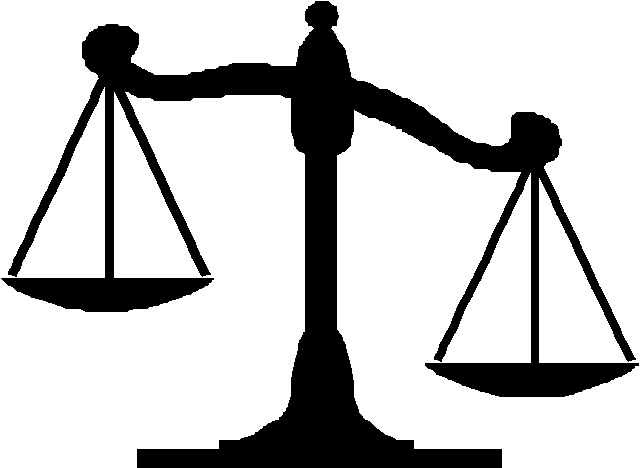 L
C
Education
Experiential Learning
Situational Training
Dilemma Exercises
Key Leader Engagements
FTX
Self-awareness
Experience
Training
Expertise
Experience
Training
“What to do”
Advise
ALRECS expectations: Emphasis on cultural awareness and understanding; less on language proficiency
FM 6-22 Leadership
FM 3.0 Operations                      FM 5.0 The Operations Process                    FM 7.0 Training for FSO
Understanding
Translate
trained skills
into actions
Army Capstone Concept                                         Capstone Concept for Joint Operations
Skills Development
Embedded in Army / functional tasks
Doctrinal understanding 
Elemental language proficiency (Level 0+ / 1)
Apply
Education
“How to think”
Awareness
Learn
Situational Application
Analytical understanding of environment
Critical thinking / problem-solving
Cultural / geo-political / JIIM awareness
Culture, Regional Expertise and Language (CREL)
Measure of Success
CJCSI 3126.01A Proficiency Levels corresponding with ACFLS targeted
proficiency levels/ALDS Leader Attributes
 Measure of Effectiveness
Character. Demonstrate interaction and cross-cultural communications skills in order to effectively engage and understand people and their environment.
Presence. Demonstrate communication, influence and negotiation skills essential for leaders to effectively operate in a JIIM environment. 
 Intellect. Demonstrate a familiarization in a geographic region of current operational significance. In order to achieve this outcome an individual must leverage critical thinking and cognitive skills through organizing information that supports cultural self-awareness

Measure of Performance
Basic proficiency
 Demonstrates a basic awareness of concepts and processes
 Applies the competency in the simplest situations
 Individuals operating at this level of proficiency require close and extensive guidance
Fully proficient
 Demonstrates thorough understanding of core concepts and processes
 Applies the competency in routine and non-routine situations
 Individuals operating at this level of proficiency work independently with minimal guidance and direction
Master
 Demonstrates extensive depth and breadth of expertise in advanced concepts and processes
 Applies the competency in highly complex and ambiguous situations within and across disciplines
 Individuals operating at this level of proficiency serve as an acknowledged authority, advisor, & key resource across the agency
13
Army Leader Development Strategy
CREL  Expectations
Army Leader Development Strategy
     
CREL Expectations
Army Leader Development Strategy
CREL Expectations
Example of Captains Career Course (CCC)
Learning Objectives 1 (Character)
Learning Objectives 2 (Presence)
Learning Objective 3 (Intellect)
Develop communication skills that enable effective cross-cultural persuasion, negotiation, conflict resolution or influence
Local University media training
Cross-cultural negotiations 

Apply communications skills during cross-cultural negotiations
Role-play exercises                
Key Leader Engagement exercise

Develop confidence in learning and applying language skills
Introduction to a language through Rapport/Headstart 2 software
Additional language training
Apply culturally relevant terms, factors, concepts and regional information in the development of mission plans and orders
Insurgency overview and theory
Pattern and social network analysis and PE
COIN IPB and planning          

Assess and describe the effect that culture has on military operations specific to countries or regions of operational significance to the US
SWOT analysis country brief
Writing requirement: Analytical paper
Analytical paper presentation / discussion
CoE CFLP Lecture Series
Professional reading program
Assess cultural perspectives and values different from one’s own; compare differences and sensitivities in order to modify one’s behavior, practices and language, and operate in a multi-cultural environment
Cross-cultural skills building
Cultural influence and military operations
ISD briefs “Know Your World” 

Apply cross-cultural communication skills
Army 360 Cultural Trainer
Prescriptive [P] 
Reinforced / Integrated [R/I]    
Professional Development [PD] – optional
17
Resource Examples
Websites
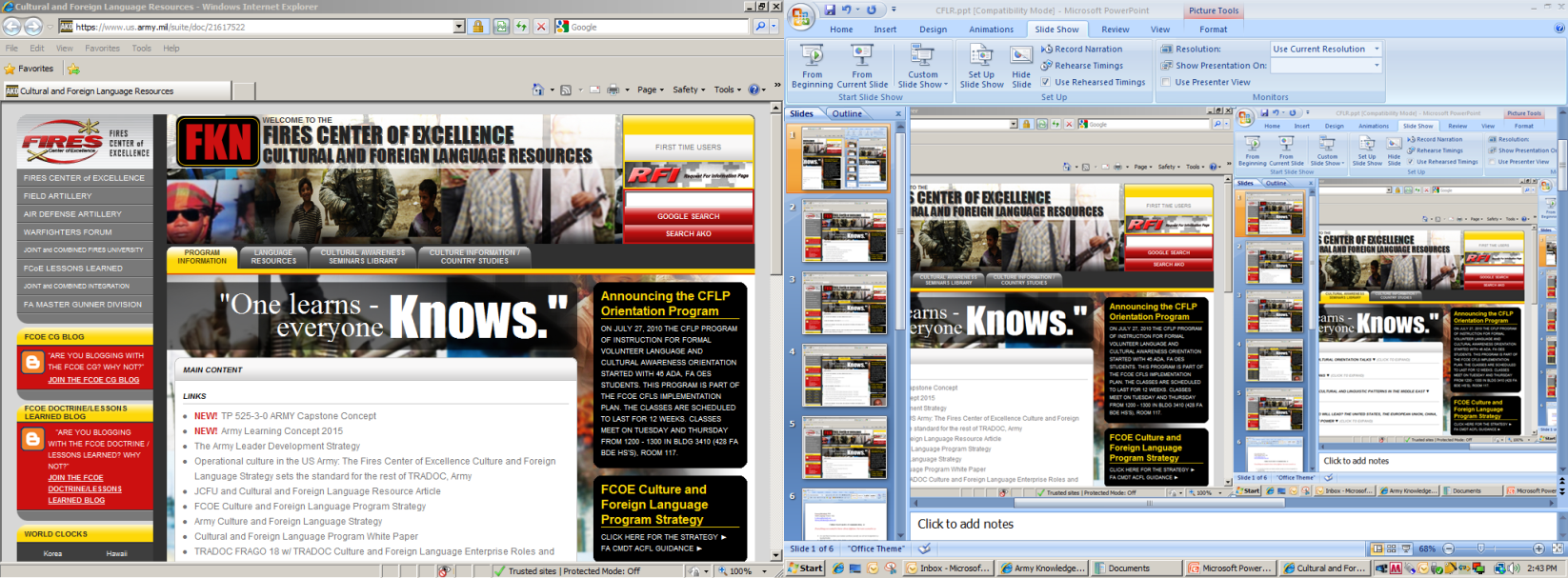 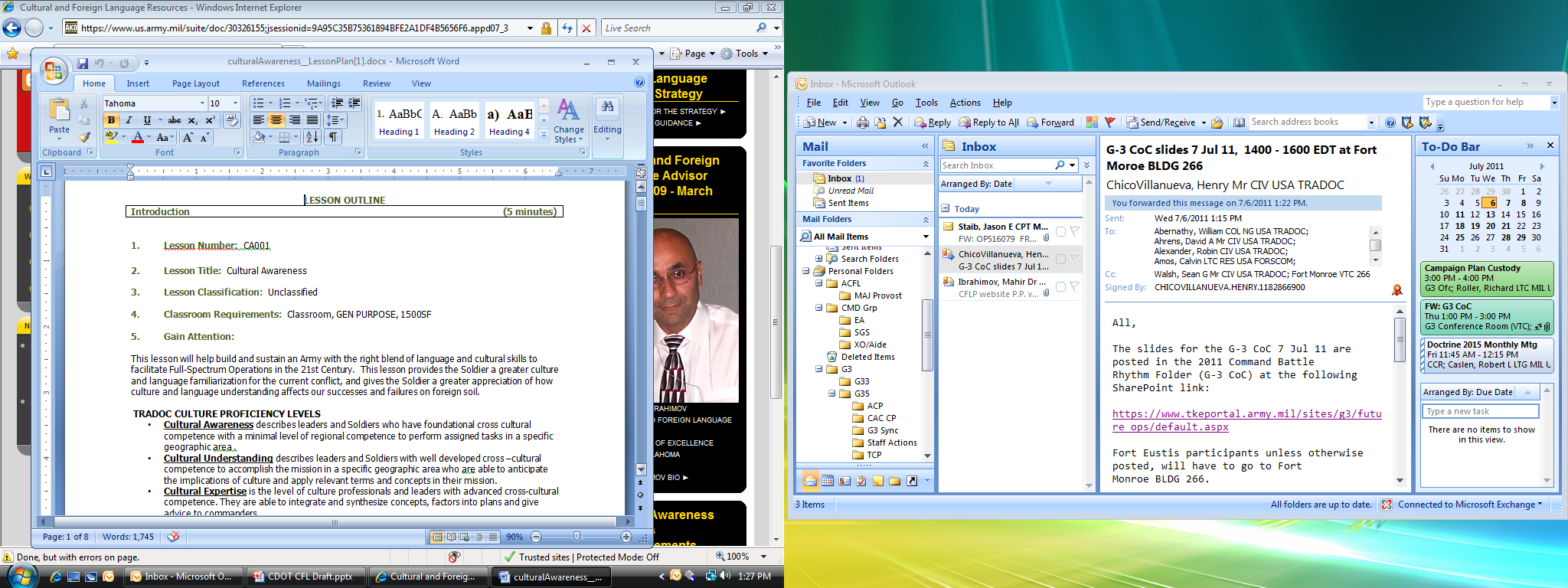 Online Lesson Plans
Resource Centers
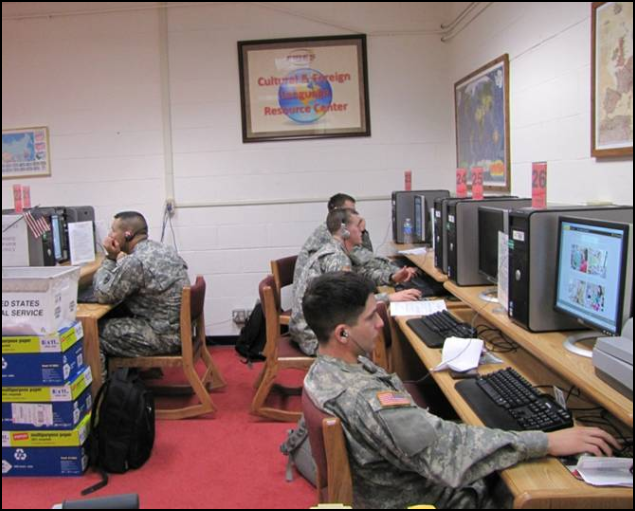 Training Packages
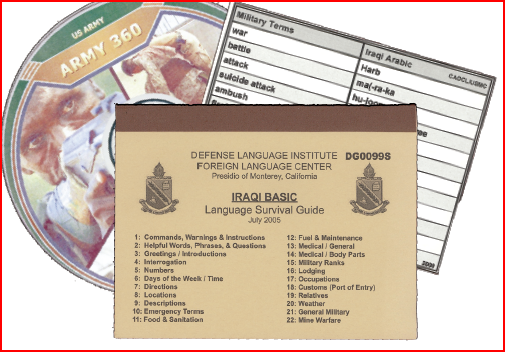 Dr. Ibrahimov
18
Way Ahead
Per CAC CG guidance-ACFLS/ALRECS Implementation-continues
Governance Refinement
Continue coordinating and synchronizing T&E support for CREL/RAF /7th WFF/CNA-ongoing
Feb2016- Brief at the next APLDF/CDOT/ALCC Approval from CG CAC/TRADOC Commander the way ahead
Monitor/assess through ALCC process as the ACFLS /ALRECS education implementation governance- continuous         _
Coordinating TRADOC CREL stakeholder support for ACRELS campaign plan-ongoing
Evolving process with multiple stakeholders
Developing QAO standard to evaluate CoE compliance with ALCC  approved GLOs- ongoing
Established/ continue developing a comprehensive website  linked to ATN as a single entry point for CREL capabilities-ongoing
Partnership with universities/DOD conferences/seminars/forums in support of CREL mission-ongoing
Jun–July  2015-Visit to CoEs/Schools to assess ACFLS/ALRECS implementation
November 2014-CAC LRECMO staffed  CREL Strategy  across TRADOC for HQDA
September-November 2014-Assigning CREL POCs at CoEs/Schools and assessment of Culture in PME across TRADOC
Conducted ALCC GLOs gap analysis based on CJSI 3126.01A LREC Competencies 
)
= Coordination

= Decision

= Major Action
September 2014-Supported OSD/DLNSEO/KU sponsored  Language Training Center  at CGSC/Conducting an assessment to expand its capabilities
August – Briefed  CREL implementation at the Training Integration Forum (TIF)
Working
August 2014-Established LRECMO CREL WG
Complete
August 2014-Identified  FRAGO key tasks to CAC CFL Implementation OPORD /CFL Implementation Guidance
19
19